Metoda Backtracking
Aspecte generale
Se aplică problemelor în care soluţia se poate reprezenta sub forma unui vector x=(x1,x2,…,xn)S, unde S=S1xS2x…xSn, iar mulţimile Si sunt finite.

Pentru fiecare problemă concretă sunt precizate anumite relaţii între elementele vectorului x, numite condiţii interne.

Mulţimea S se numeşte spatial soluţiilor. Soluţiile care satisfac şi condiţiile interne se numesc soluţii rezultat.

Metoda Backtracking urmăreşte să evite generarea tuturor soluţiilor şi alegerea dintre acestea a soluţiilor rezultat, construind direct pas cu pas (element cu element) o soluţie rezultat (sau mai multe).
Elementele vectorului x primesc valori în ordinea crescătoare a indicilor, adică lui xk nu i se atribuie o valoare decât după ce x1,x2,…,xk-1 au primit valori (valori care îndeplinesc condiţiile interne). Mai mult, după ce xk a primit o valoare, nu se trece la xk+1 decât după ce valoarea atribuită lui xk îndeplineşte condiţiile interne.

Când verificăm dacă soluţia parţială de dimensiune k îndeplineşte condiţiile interne, este necesar să verificăm numai acele condiţii referitoare la xk , deoarece valorile x1,x2,…,xk-1  fiind acceptate la un pas anterior, ele respectă acele condiţii interne. Aceste condiţii interne parţiale (referitoare la xk ) se numesc condiţii de continuare.

Neîndeplinirea condiţiilor de continuare de către o valoare presupune încercarea unei alte valori pentru xk , dacă mai există valori netestate. Dacă nu mai există, revenim la pasul anterior şi reluăm întregul proces. Revenirea la paşii anteriori, la soluţia anterioară, dă numele de backtracking.
Generarea soluţiilor se face într-o stivă. Nivelul k al stivei trebuie iniţializat. Iniţializarea trebuie facută cu o valoare mai mică cu 1 decât prima valoare din mulţimea valorilor posibile.

Dimensiunea unei soluţii nu este cunoscută 
     pentru toate problemele de la început.


Metoda backtracking are ca rezultat obţinerea tuturor soluţiilor problemei.  Dacă se cere o singură soluţie, se poate forţa oprirea, atunci când soluţia a fost găsită.
Rutina Backtracking
Funcţii:

init(k) – iniţializarea valorii de pe nivelul k al stivei

succesor(k) – verifică dacă există valoare netestată pentru nivelul k

conditie(k) – verifică dacă valoarea de pe nivelul k îndeplineşte condiţiile interne

solutie(k) – verifică dacă s-a generat o soluţie

afisare() – afişează soluţia
Aplicație:
Să se genereze permutările mulțimii {1, 2, …, n}, unde n este citit de la tastatură.

Exemplu.  n=3
Permutările mulțimii {1,2,3} sunt: 
(1, 2, 3), (1, 3, 2), (2, 1, 3), (2, 3, 1), (3, 1, 2), (3, 2, 1)
Generarea permutărilor mulţimii {1,2,3}
2
2
3
1
1
3
K=3
K=3
K=3
3
1
2
2
2
3
K=2
1
3
K=2
K=2
K=2
1
1
1
2
1
1
1
2
K=1
K=1
(1, 2, 3)
(1, 3, 2)
2
3
3
2
1
2
3
1
K=3
K=3
1
K=3
K=3
K=3
1
3
2
3
3
1
1
1
K=2
1
K=2
K=2
3
3
2
2
3
3
2
2
K=1
(2, 1, 3)
(2, 3, 1)
(3, 1, 2)
1
2
3
K=3
K=3
2
1
2
2
3
K=2
K=2
3
3
3
K=1
(3, 2, 1)
K=0
#include<iostream.h>
int v[30],n,k;
void init(){ v[k]=0; }
int cond(){for(int i=1;i<k;i++)
	      if(v[i]==v[k]) return 0;
	   return 1; }
int sol(){ return(k==n); }
void afisare(){ for(int i=1;i<=n;i++) cout<<v[i]<<" ";
	       cout<<endl; }
void bt(){ k=1;
	 init();
	 while(k>0){
	    while(v[k]<n){
		v[k]++;
		if(cond())
		    if(sol()) afisare();
		    else { k++; init(); }
		}
		k--;
	 }
}
void main(){ cout<<"n=";cin>>n;
	    bt(); return 0;}
Aplicații
Să se genereze toate permutările unei mulţimi de numere oarecare. Numerele se memorează într-un vector.

Să se genereze toate permutările mulţimii {1,2,…,n} în care două numere vecine nu trebuie să fie ambele pare sau ambele impare.

Să se genereze toate anagramele unui cuvânt citit de la tastatură.

Să se genereze toate permutările mulţimii {1,2,…,n} cu p puncte fixe, unde n și p sunt citite de la tastatură. Se numește punct fix al unei permutări v ∈ Sn un număr x ∈ {1,2,…,n} pentru care avem v[x]=x.
Problema damelor
Se consideră o tablă de șah de dimensiune nxn și n regine. Să se așeze cele n regine pe tabla de șah astfel încât acestea să nu se atace între ele.

Observații
Pe fiecare linie se va așeza o singură regină (elementul v[i] din vectorul soluție reprezintă coloana pe care se află regina de pe linia i)
Regina de pe linia i și regina de pe linia j sunt pe aceeași coloană dacă v[i]=v[j]
Regina de pe linia i și regina de pe linia j sunt pe aceeași diagonală dacă |v[i]-v[j]|=|i-j|
Problema damelor - generarea unei soluţii (n=4)
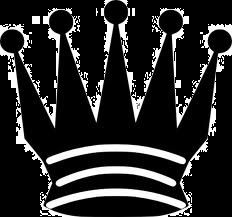 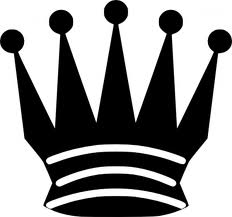 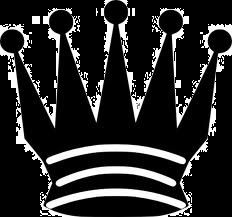 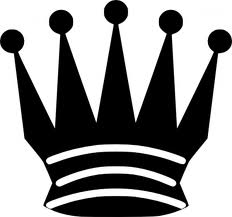 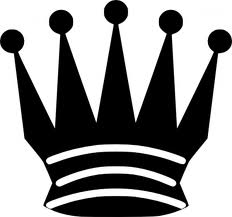 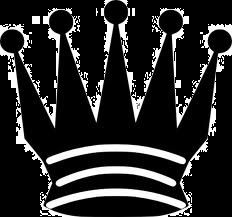 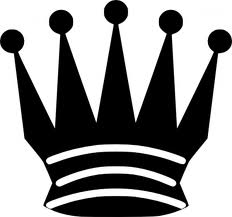 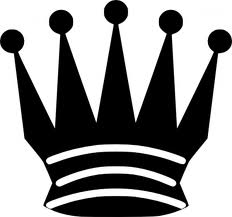 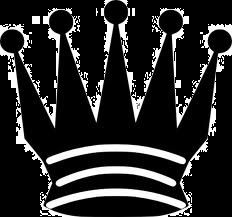 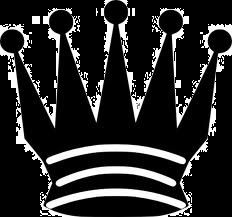 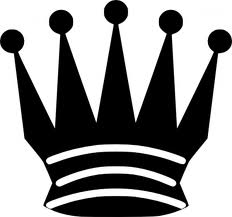 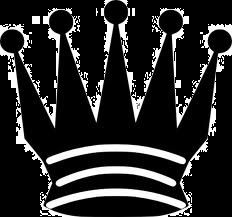 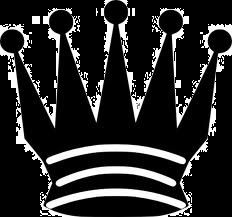 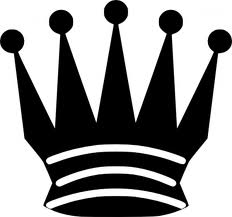 #include<iostream.h>
#include<math.h>
int v[50],n,k;
void init(){ v[k]=0; }
int cond(){ for(int i=1;i<k;i++)
	      if(v[i]==v[k] || abs(v[i]-v[k])==abs(i-k)) return 0;
	   return 1; }
int sol(){ return(k==n); }
void afisare(){ for(int i=1;i<=n;i++){
                  for(int j=1;j<=n;j++)
                      if(v[i]==j) cout<<‘D’; else cout<<‘*’;
	          cout<<endl; }
                 cout<<endl; }
void bt(){ k=1;
	 init();
	 while(k>0){
	    while(v[k]<n){
		v[k]++;
		if(cond())
		    if(sol()) afisare();
		    else { k++; init(); }
		}
		k--; 	 } }
void main(){ cout<<"n=";cin>>n; bt(); return 0;}
Problema colorării hărților
#include<iostream.h>
int v[50],n,k,a[50][50];
void init(){  v[k]=0;  }
int cond(){ for(int i=1;i<k;i++)
	   if(v[i]==v[k] && a[i][k]==1) return 0;  return 1; }
int sol(){ return (k==n); }
void afisare(){ 
     for(int i=1;i<=n;i++)
       switch(v[i]){
           case 1: cout<<"Tara "<<i<<" culoarea "<<“rosu”<<endl;break;
	  case 2: cout<<"Tara "<<i<<" culoarea "<<“albastru”<<endl;break;
           case 3: cout<<"Tara "<<i<<" culoarea "<<“verde”<<endl;break;
           case 4: cout<<"Tara "<<i<<" culoarea "<<“galben”<<endl; }
     cout<<endl; }
void bt(){ k=1;  init();
	  while(k>0){ while(v[k]<4){ v[k]++;
			            if(cond())
			                if(sol()) afisare(); 
			                else { k++; init(); } }
		      k--; } }
void main(){ cout<<"n=";cin>>n;
	     for(int i=2;i<=n;i++)
	         for(int j=1;j<=i-1;j++){ cin>>a[i][j];  a[j][i]=a[i][j]; }
	     bt();  }
Bibliografie
Mariana Miloșescu – Informatică intensiv C++ - clasa a XI-a, Editura EDP, 2006

Tudor Sorin, Vlad Huțanu – Manual de informatică intensiv – clasa a XI-a, Editura L&S Soft, 2006